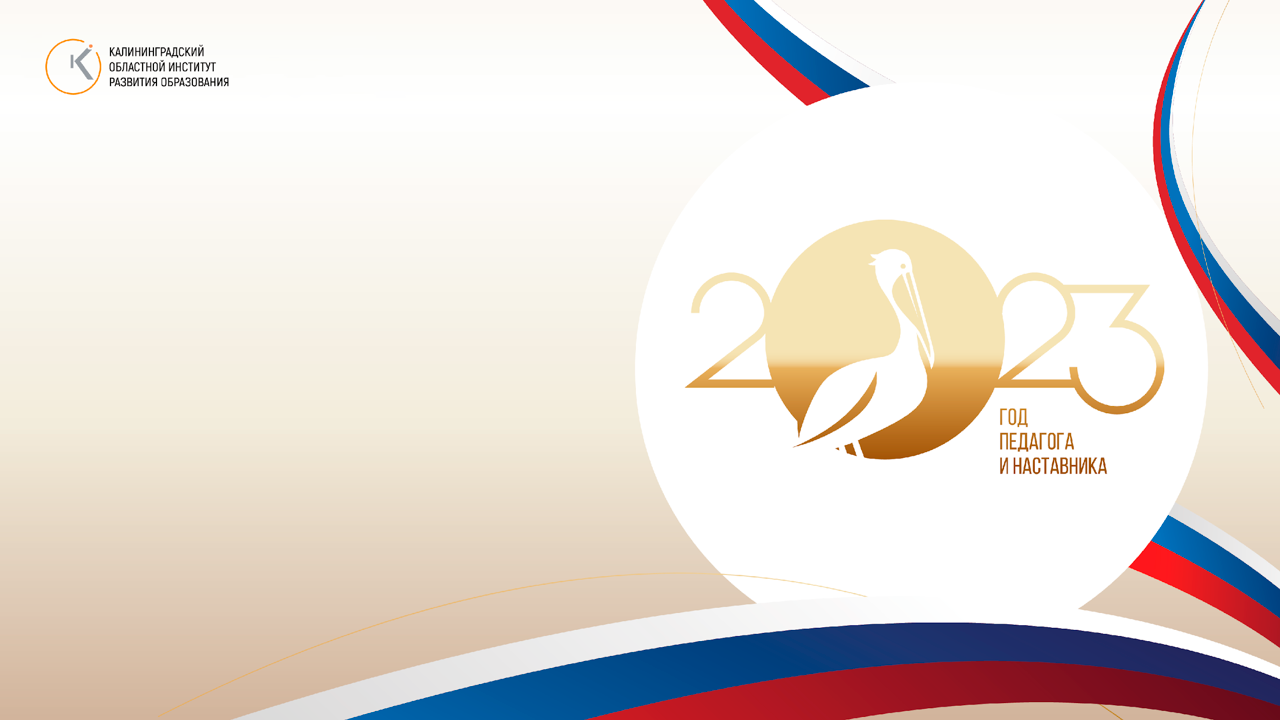 Аккредитационный мониторинг как инструмент оценки качества образования
Конева Наталья Александровна, начальник отдела  лицензирования, государственной аккредитации, подтверждения документов об образовании и (или) квалификации Департамента осуществления переданных полномочий Российской федерации в сфере образования Министерства образования Калининградской области
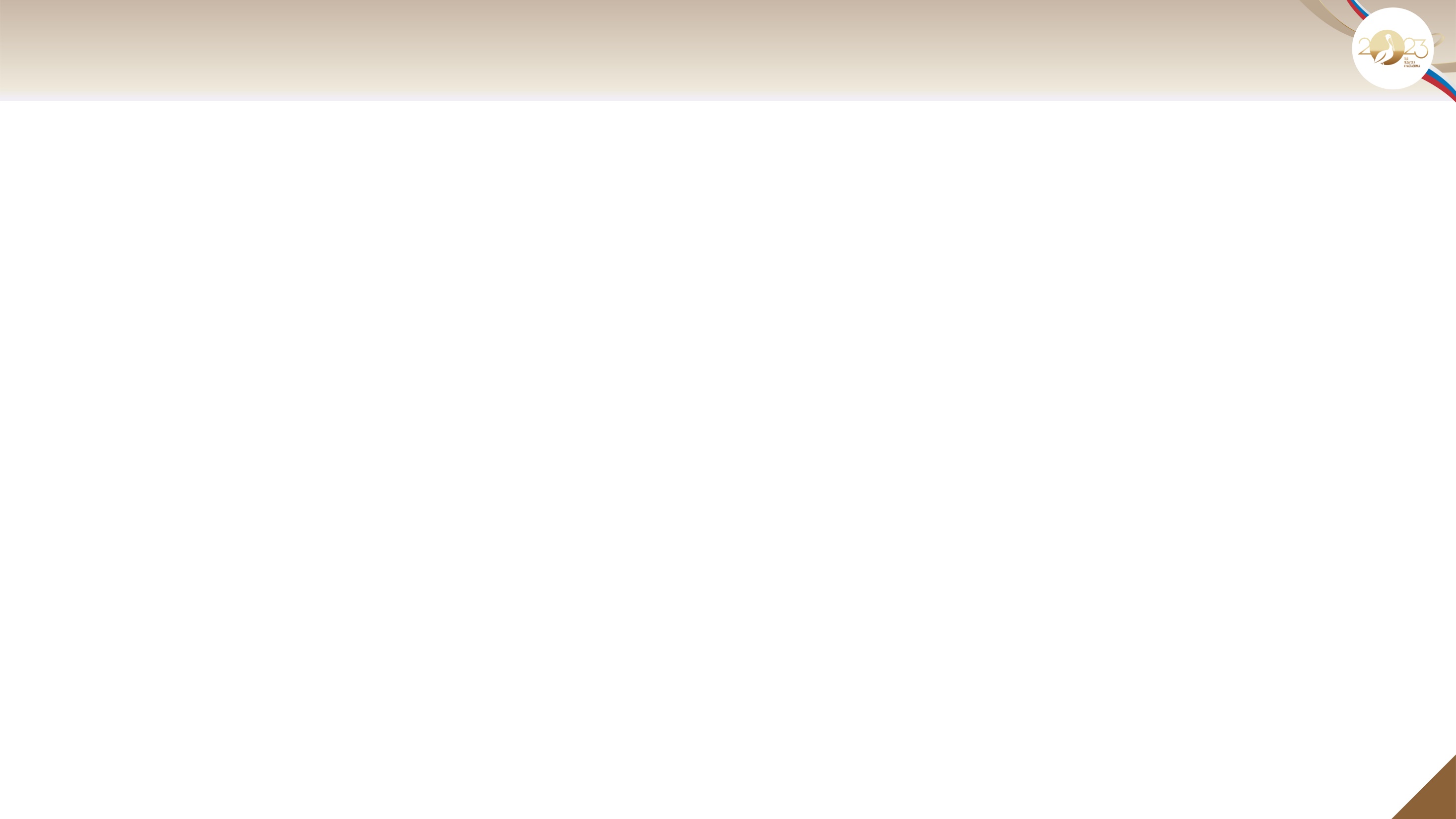 Аккредитационный мониторинг
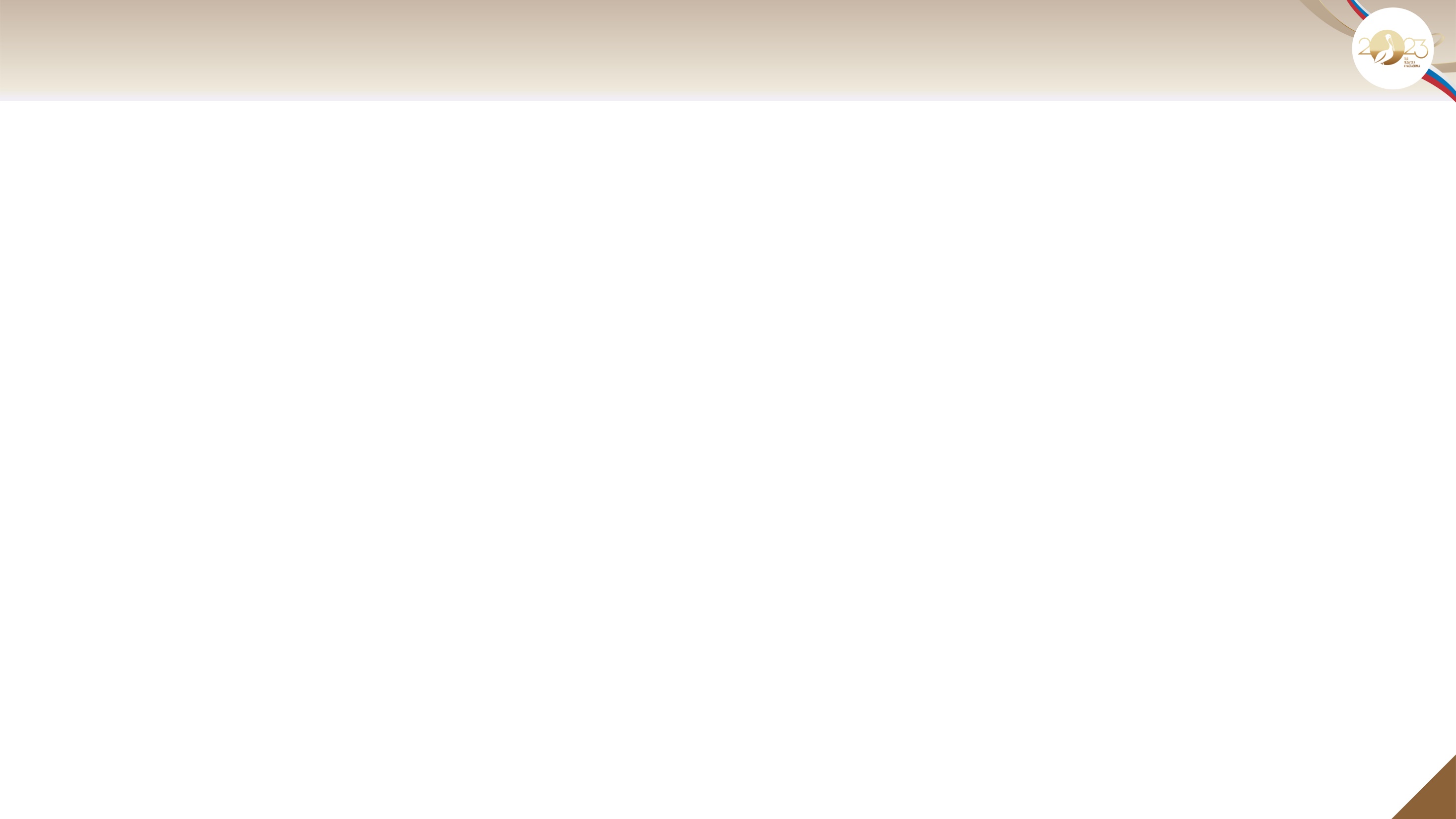 Аккредитационный  мониторинг (школа/СПО)
ПРИКАЗ Рособрнадзора № 660, Минпросвещения России № 306, Минобрнауки России № 448 от 24.04.2023
Федеральная служба по надзору в сфере образования и науки совместно с органом исполнительной власти, осуществляющими переданные полномочия
Осень 2023 г. (внесение сведений по плану-графику )
По всем аккредитованным образовательным программам Школа/СПО, соответствующим установленным требованиям
Ввод данных ОО через информационную систему государственной аккредитации (ИС ГА) (ЛК ОО/ЛК региональный координатор).
наличие ЭОС (школа/СПО);
участие в ВПР (школа/СПО);
результаты ГИА (школа);
трудоустройство (СПО);
результаты демоэкзамена (СПО).
Предзагрузка данных по 5 показателям Школа/СПО:
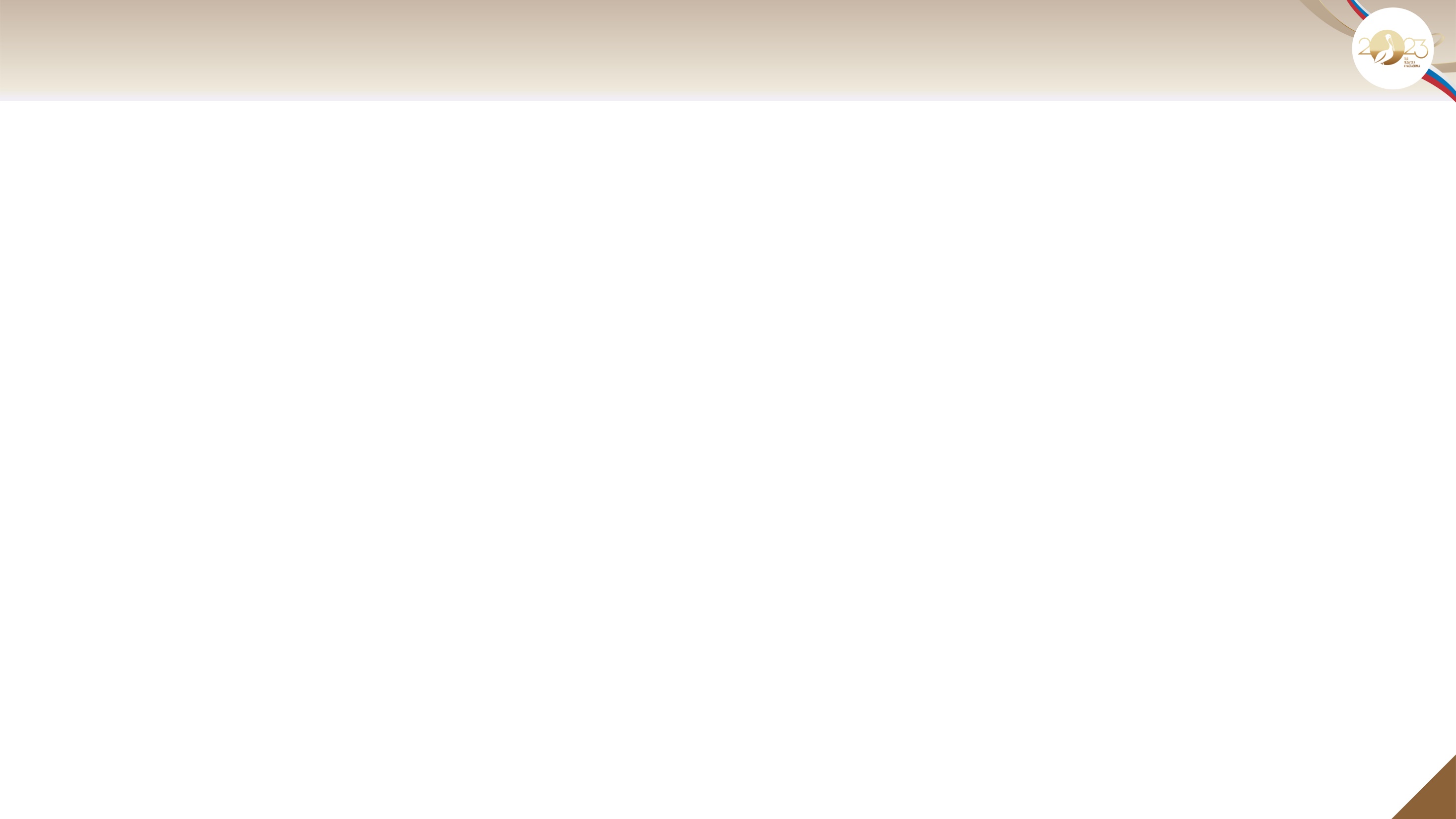 Аккредитационный  мониторинг (школа/СПО)
Предзагрузка данных по 5 показателям Школа/СПО:
Данные, заполняемые ОО:
Доля педработников, имеющих первую или высшую квалификационные категории 
(уч. звание, уч. степень) (школа);
Доля педработников, прошедших повышение квалификации по профилю педагогической деятельности за последние 3 года (школа);
Доля педработников, обеспечивающих освоение профмодулей ОП СПО;
Доля педработников, имеющих первую или высшую квалификационные категории 
(уч. звание, уч. степень)(СПО);
Наличие внутренней системы оценки качества образования.
наличие ЭОС (школа/СПО);
участие в ВПР (школа/СПО);
результаты ГИА (школа);
трудоустройство (СПО);
результаты демоэкзамена (СПО).
Редактирование 
только через поле «Комментарий»
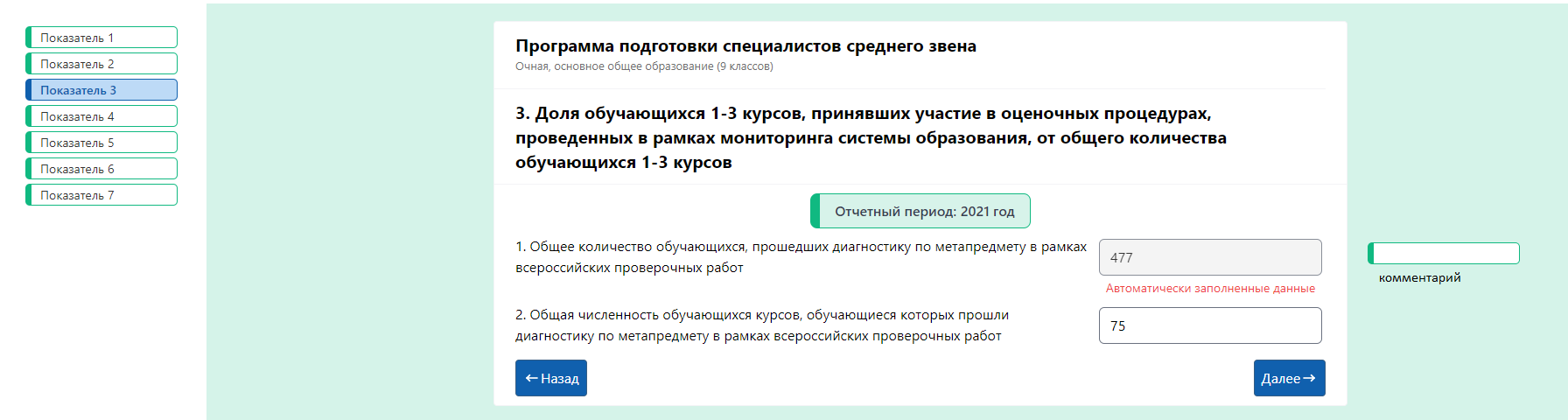 Официальный сайт как источник информации для аккредитационных показателей
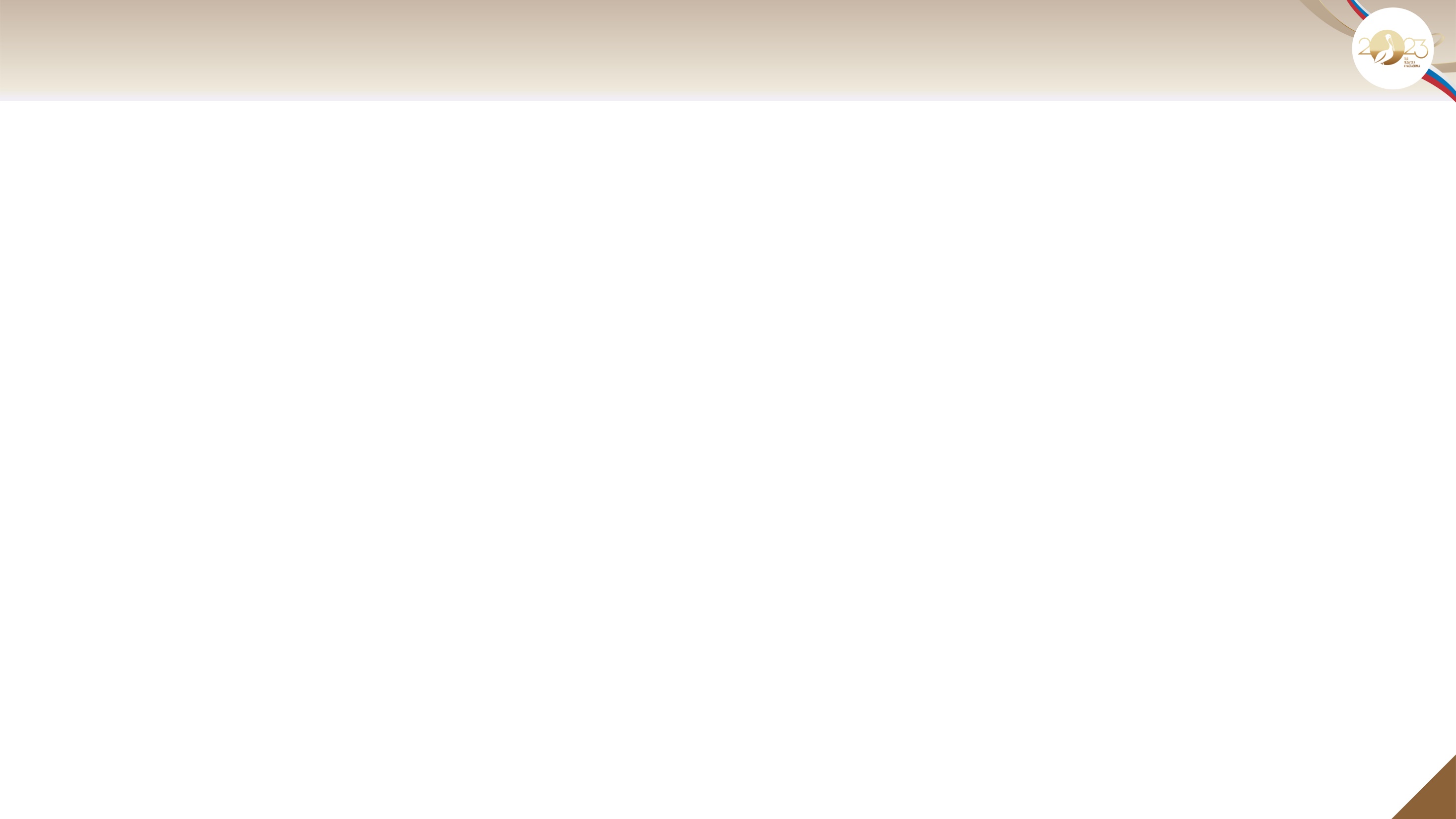 Процедура аккредитационного мониторинга будет включать следующие этапы:
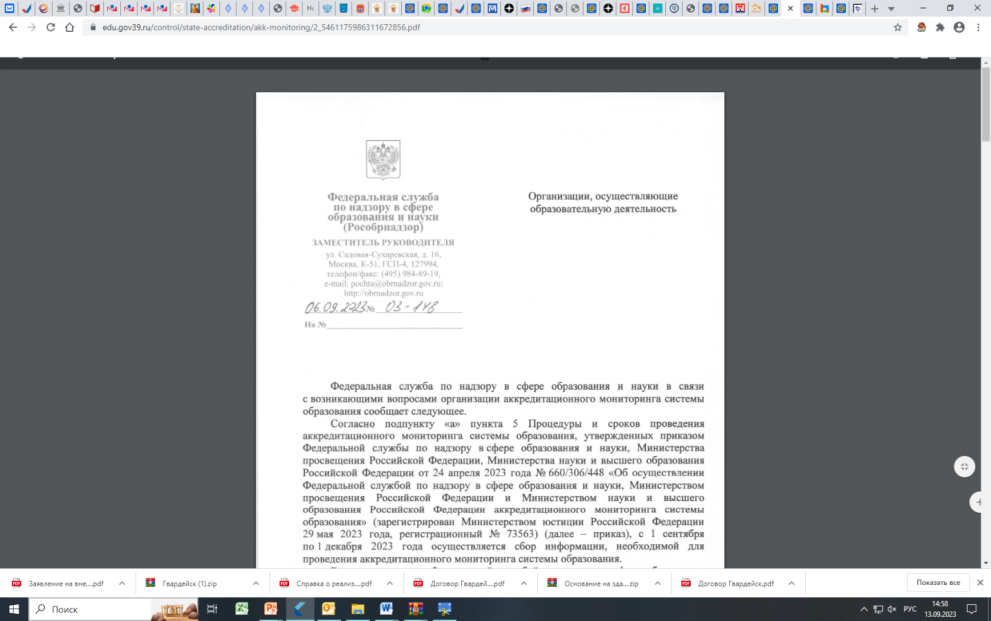 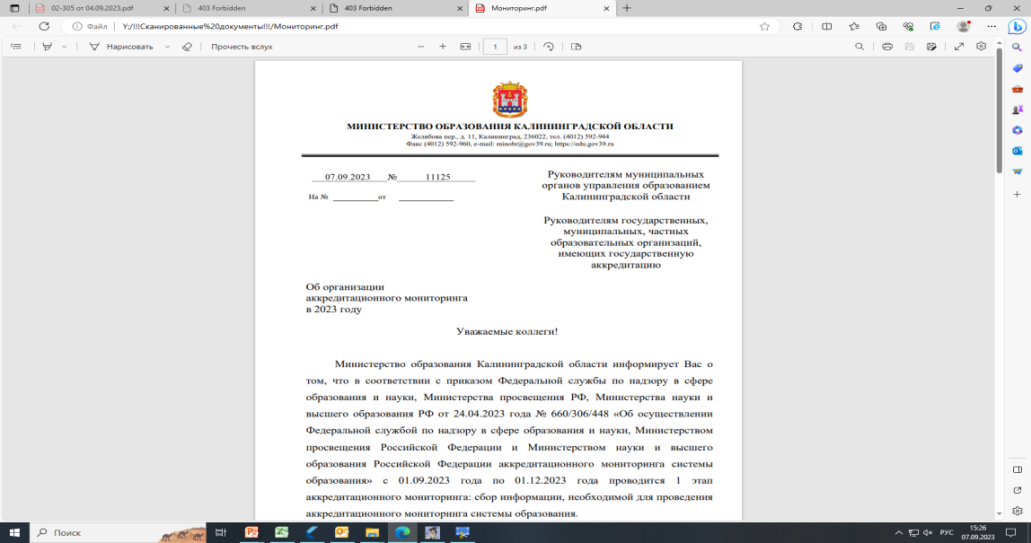 Письма  МО КО
 от 07.09.2023 №11125,  
от 23.09.2023 №11301, 
от 13.09.2023 №11414
Письмо Рособрнадзора  
от 06.09.2023 №03-148
персональная ответственность руководителя ОИВ, МОУ, ОО
Любая публикация информации о предварительных результатах аккредитационного мониторинга/формирование рейтингов
контроль за внесением данных ОО в ИС ГА –региональный координатор, муниципальный координатор
В соответствии с приказом Министерства образования Калининградской области от 11.09.2023 №1382/1 региональным координатором назначена Конева Наталья Александровна, начальник отдела лицензирования, государственной аккредитации, подтверждения документов об образовании и (или) квалификации Департамента осуществления переданных полномочий Российской федерации в сфере образования Министерства образования Калининградской области
Координация проведения аккредитационного мониторинга
Рособрнадзор
Региональный координатор*
Муниципальный координатор*
Консультирование сотрудников ОО по вопросам мониторинга
Консультирование РЕГИОНАЛЬНОГО координатора по вопросам мониторинга
Консультирование сотрудников ООпо вопросам мониторинга
Техническая поддержка сотрудников ОО
Техническая поддержка сотрудников ОО
Методологическая поддержка по вопросам проведения аккредмониторинга
Контроль за внесением данных (полнота, своевременность)
Техническая поддержка РЕГИОНАЛЬНОГО координатора
Информирование о предстоящий мероприятиях, сроках внесения сведений, (за неделю до начала/ в день проведения)
Формирование
плана-графика внесения данных ОО (по регионам)
Контроль за внесением данных(полнота, своевременность)
Образовательная организация
Первоочередные задачи
Формирование перечня аккредитованных образовательных программ
Методологическая поддержка
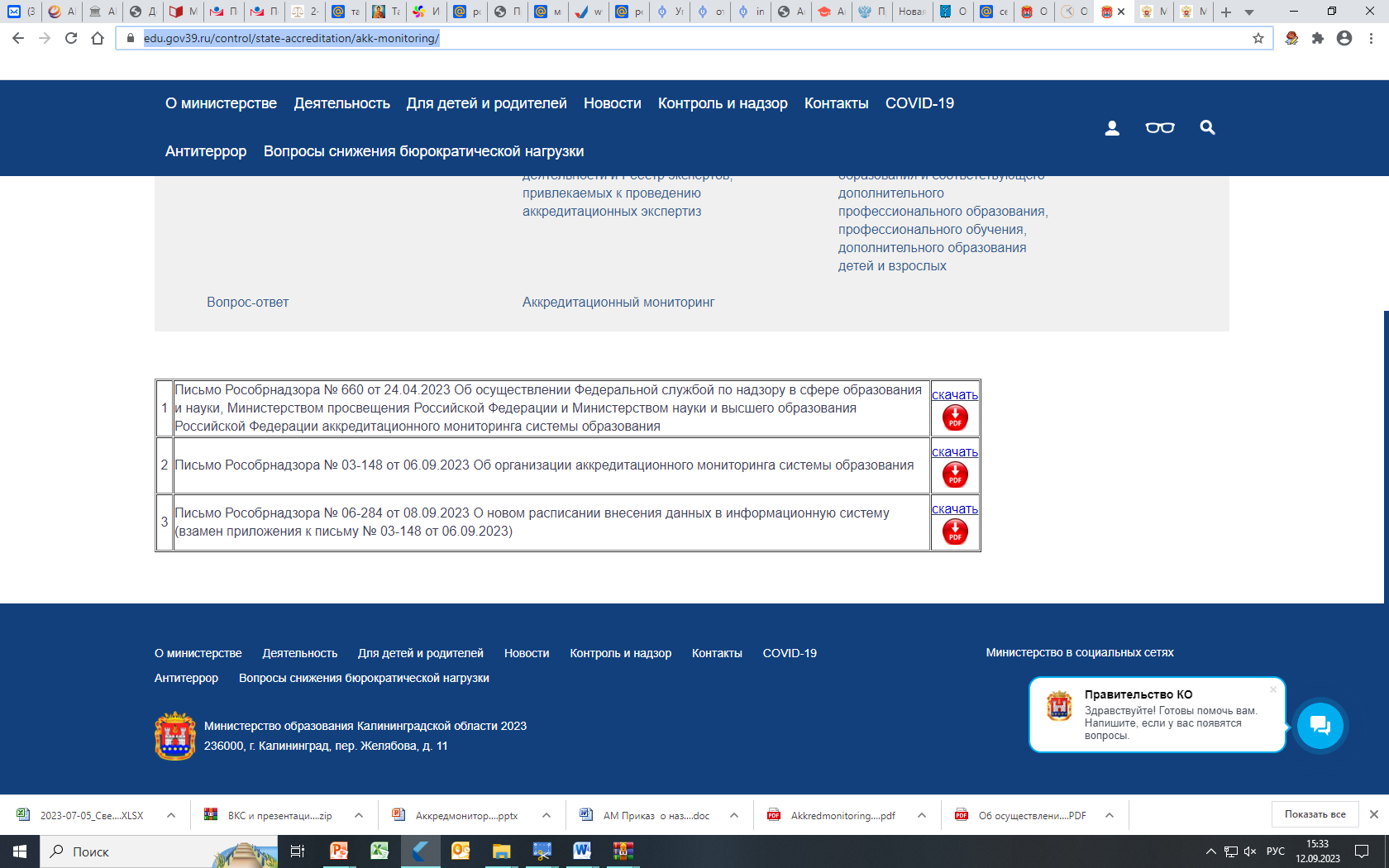 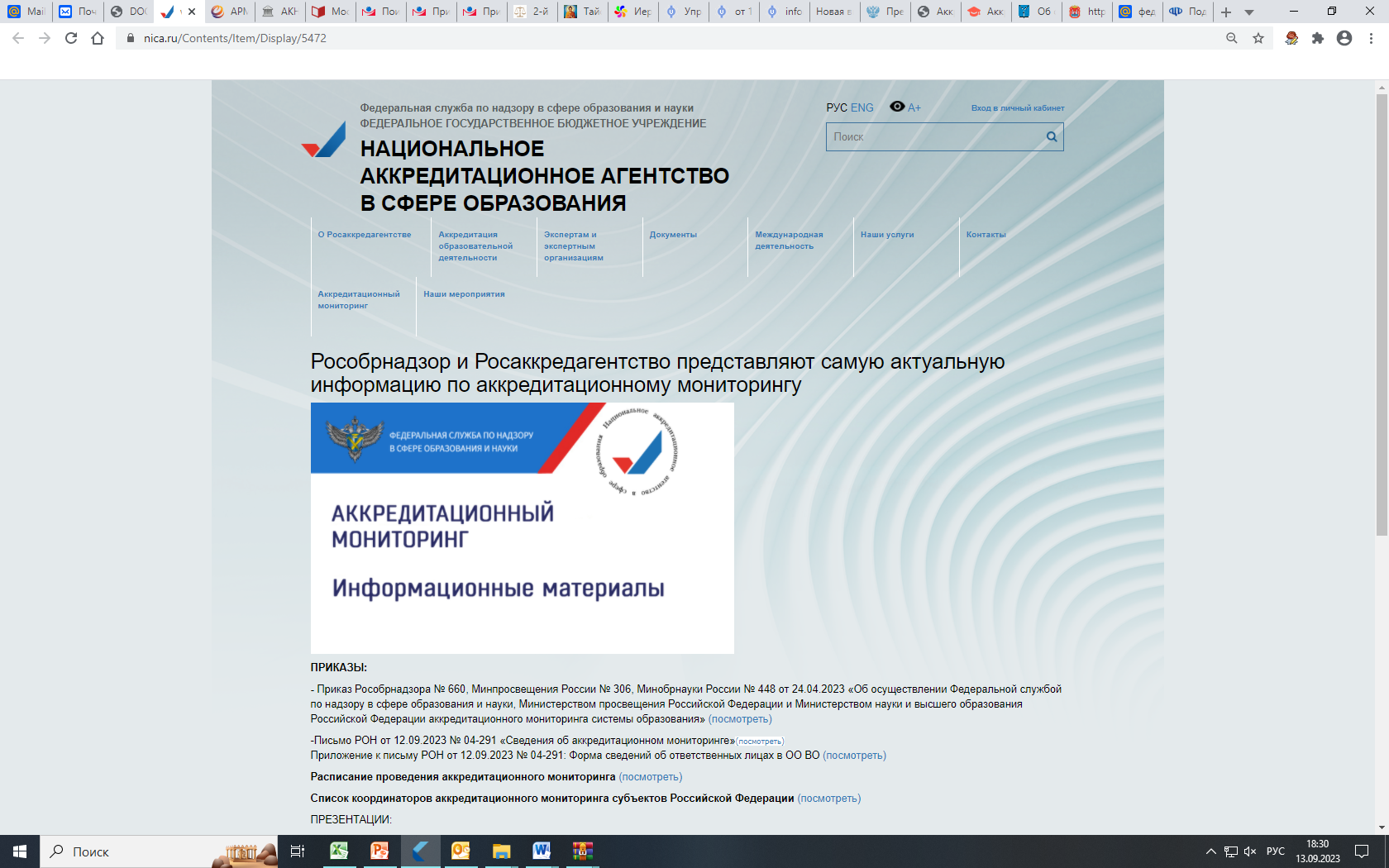 Контроль и надзор/ Государственная аккредитация образовательной деятельности/Аккредитационный мониторинг

https://edu.gov39.ru/control/state-accreditation/akk-monitoring/
https://nica.ru/Contents/Item/Display/5472
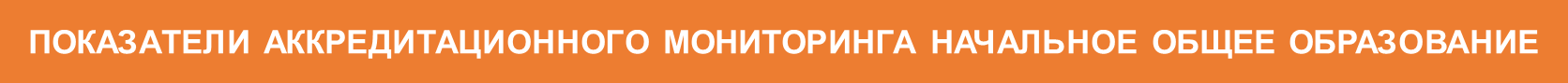 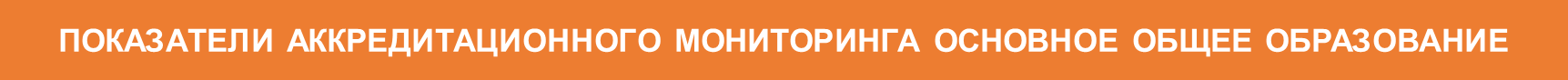 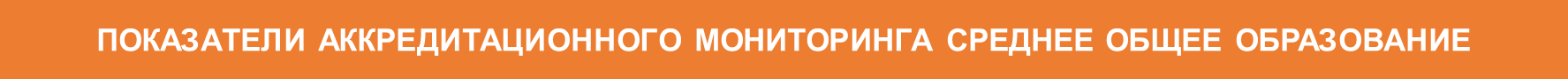 ПОКАЗАТЕЛИ АККРЕДИТАЦИОННОГО МОНИТОРИНГА СРЕДНЕЕ ПРОФЕССИОНАЛЬНОЕ ОБРАЗОВАНИЕ
МЕТОДИКА РАСЧЕТА ПОКАЗАТЕЛЕЙ МИНИМАЛЬНЫЕ ЗНАЧЕНИЯ
Отчетный период
Содержание показателей НОО, ООО, СОО
Содержание показателей СПО
Работа с результатами
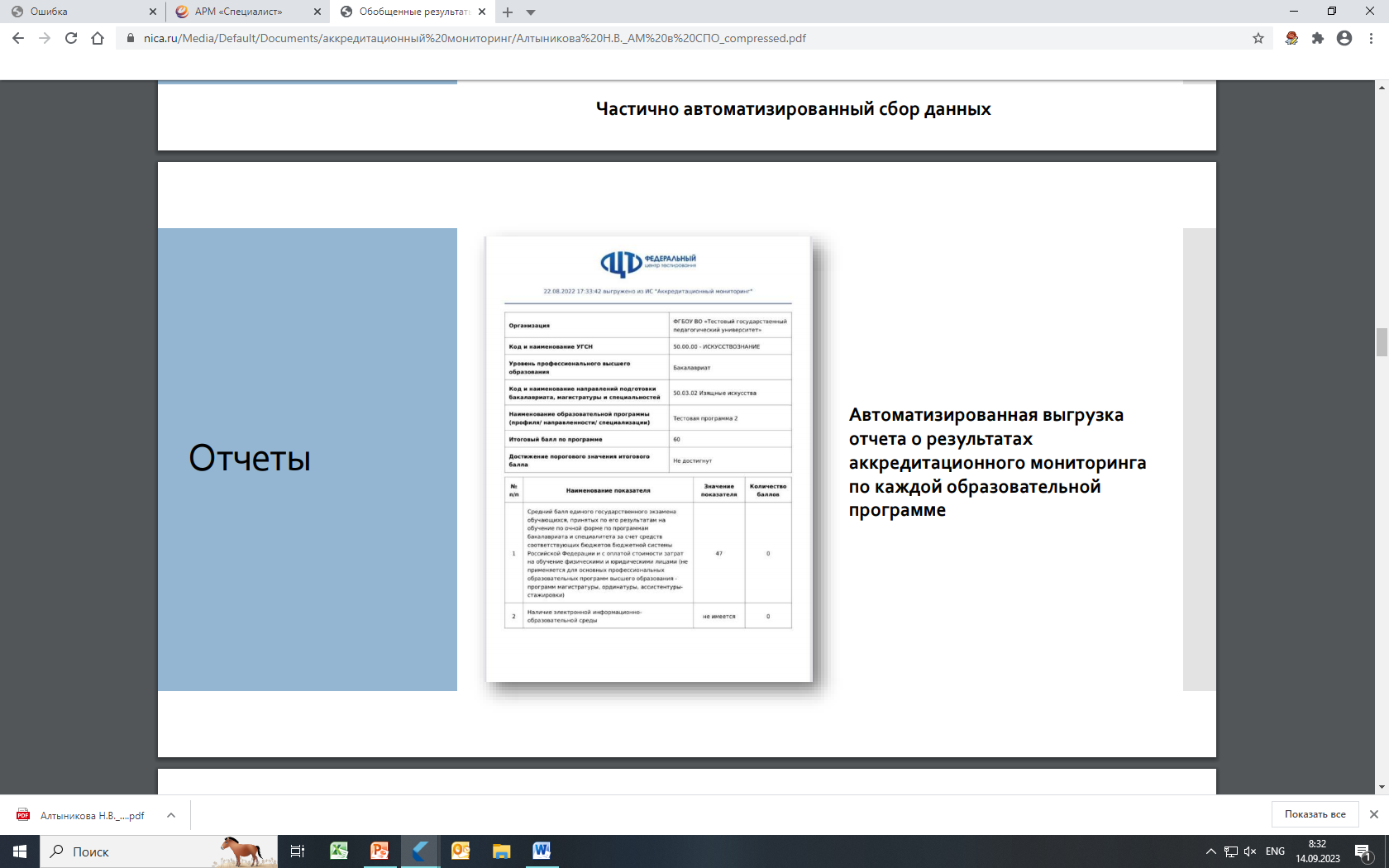 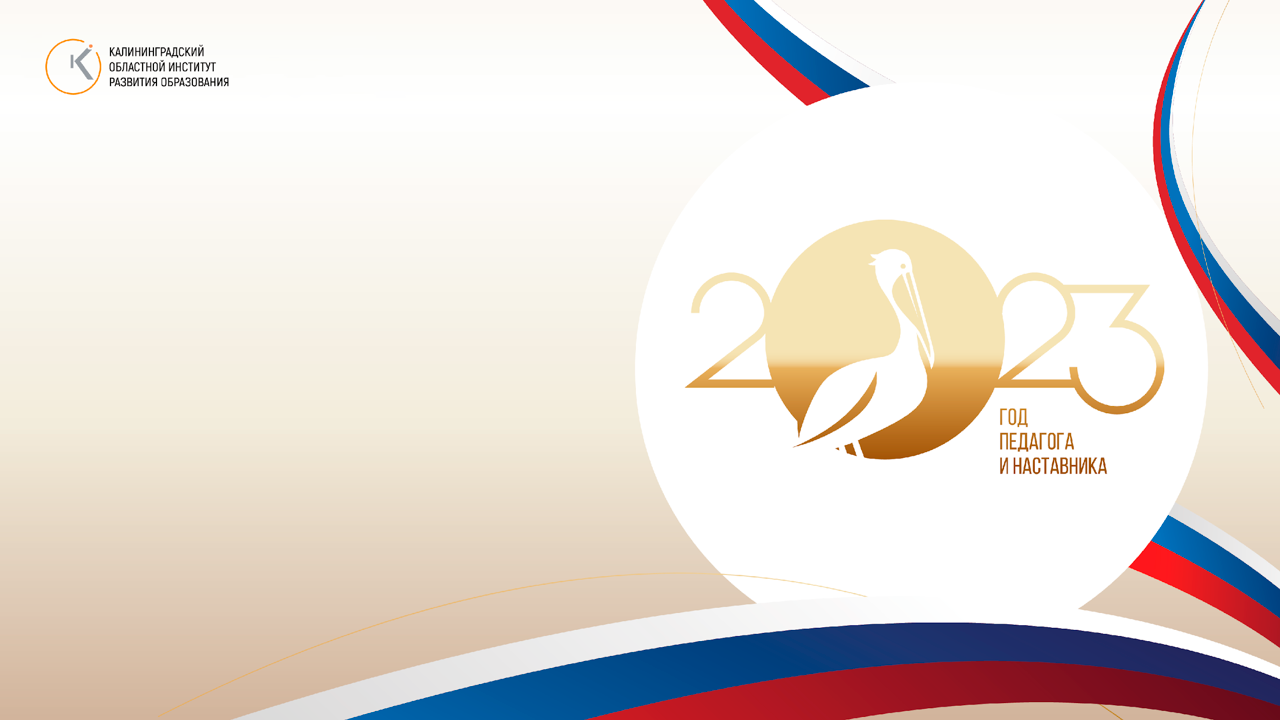 Спасибо  за внимание!